Midibusy v Pražskéintegrované dopravě
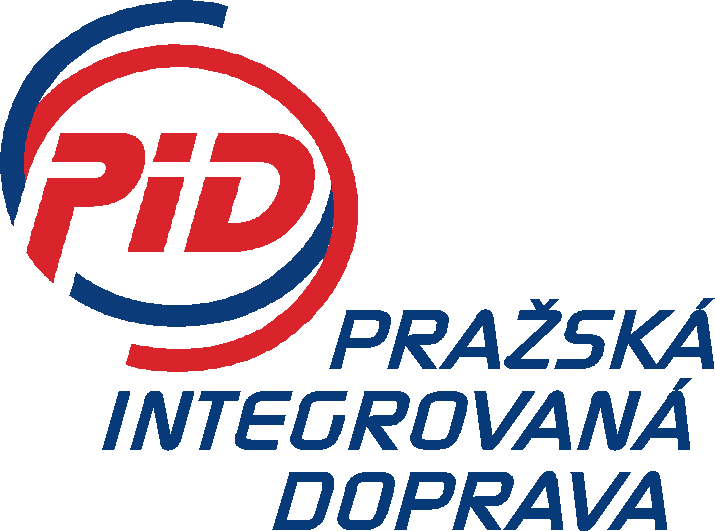 Autor: 	Ladislav Holík
	Střední průmyslová škola dopravní, a.s.
Úvod
Midibus není nikde definován

Jako midibusy jsou zpravidla označovány vozidla s délkou cca 8-9 metrů a kapacitou okolo 45 cestujících

Z dnešní produkce například vozy SOR BN8,5; BredaMenarinibus Vivacity+ M
Výhody a nevýhody midibusů
+
Oproti standardním autobusům zhruba o 1/4 nižší pořizovací cena
Nižší spotřeba PHM zhruba o 1/3

-
Menší variabilita nasazení v případě MÚ
Historie v PID
Pilotní linka 291 v trase I. P. Pavlova – Karlovo náměstí – I. P. Pavlova od 18.4.2003

Účelem zřizování bylo prvotně obsloužení neobsluhovaných lokalit

Později nasazování na méně vytížené linky
Současnost v PID
Celkem 74 vozů 7 dopravců

V PD vypravováno 57 midibusů na 21 linek

V SN vypravováno 46 midibusů na 25 linek
Budoucnost v PID
V březnu 2013 bude zahájen provoz nové linky 172 v trase Závodiště Chuchle – Velká Chuchle – Na Hvězdárně

Rozvoj midibusů bude nadále pokračovat, což je patrné i z nákupu až 40 midibusů pro DPP
Midibusy na linkách PID
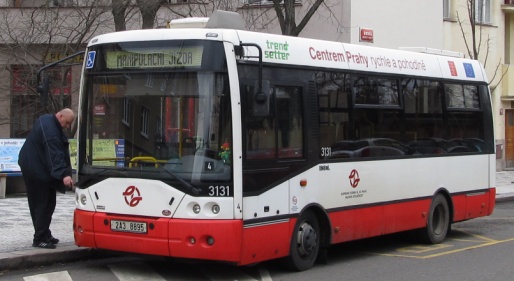 Ikarus E91
KARS Alma
SOR C 9,5
SOR CN 8,5
SOR BN 8,5
SOR B 9,5
Solaris Urbino 8,9 LE
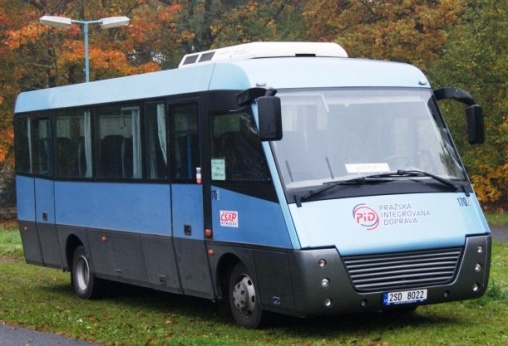 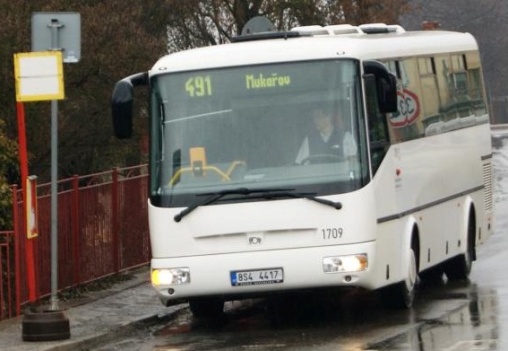 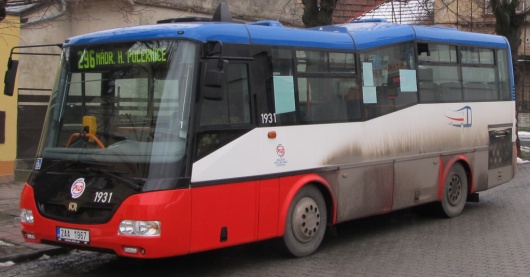 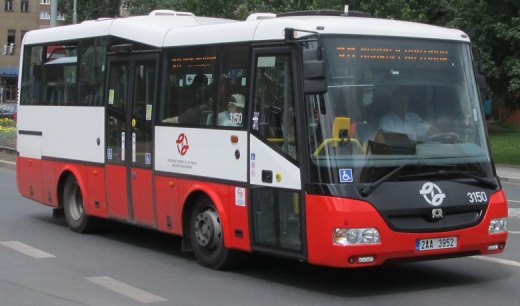 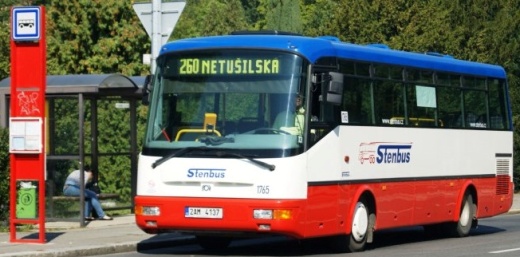 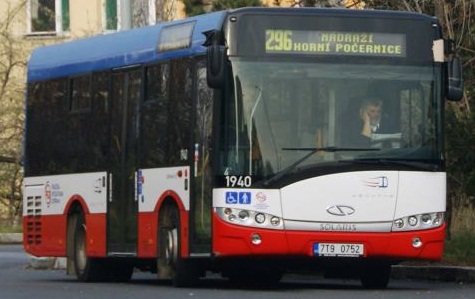 Závěr
Definice midibusu – vůz kategorie M3 s délkou od 7 900 mm do 9 900 mm

Mnohdy jediný způsob dopravy

Úspory při provozu málo vytížených linek
Děkuji za pozornost